CÁC SỐ ĐẾN 100
Chủ đề
6
Bµi 21
SỐ CÓ HAI CHỮ SỐ
TIẾT 3
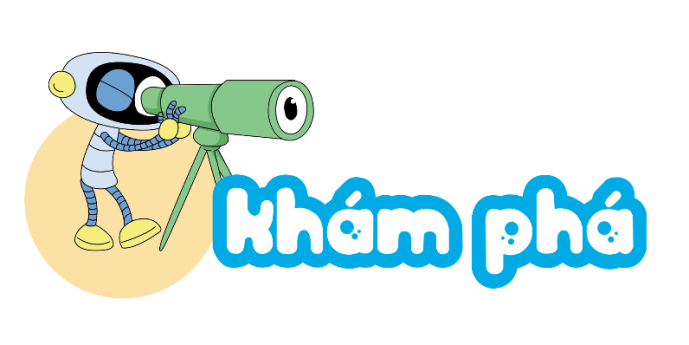 CÁC SỐ TRÒN CHỤC
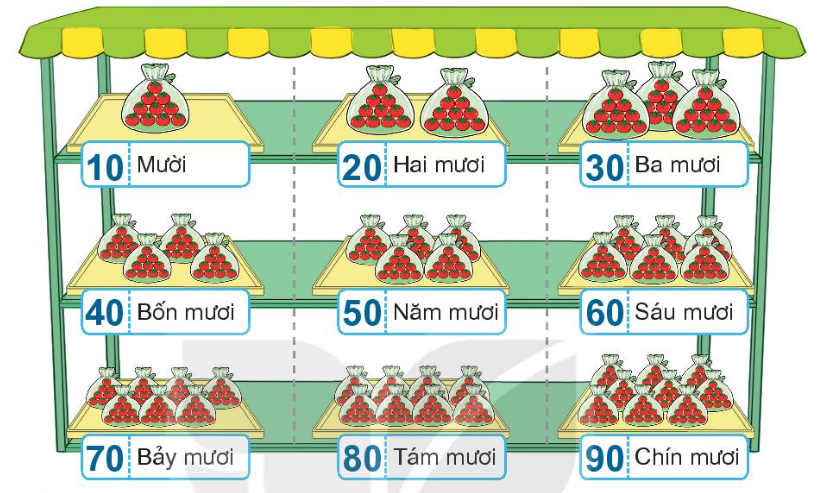 20
10
Mười
30
Hai mươi
Ba mươi
50
60
40
Bốn mươi
Năm mươi
Sáu mươi
80
90
70
Tám mươi
Chín mươi
Bảy mươi
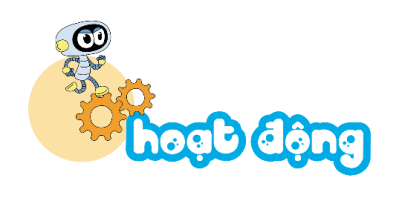 1
Số?
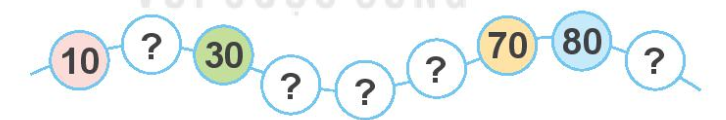 20
90
60
40
50
2
Tìm nhà cho chim cánh cụt.
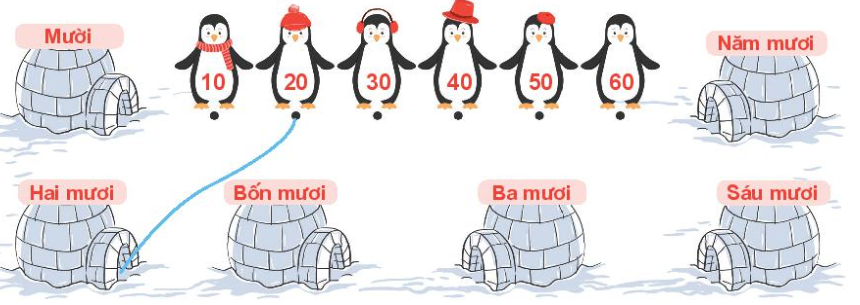 3
Biết mỗi cây có 10 quả. 
Tìm số thích hợp (theo mẫu).
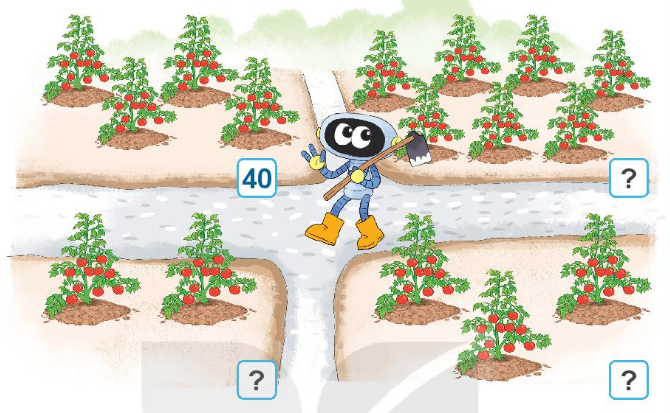 70
20
30
4
Biết mỗi túi có 10 quả cà chua. 
Tìm số quả cà chua trên mỗi hàng(theo mẫu).
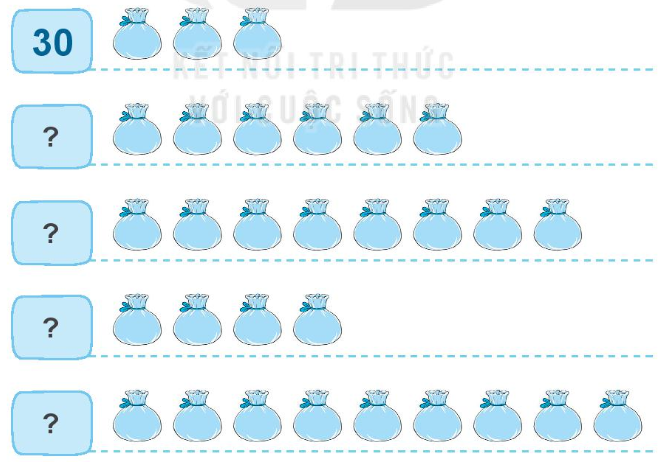 60
80
40
90